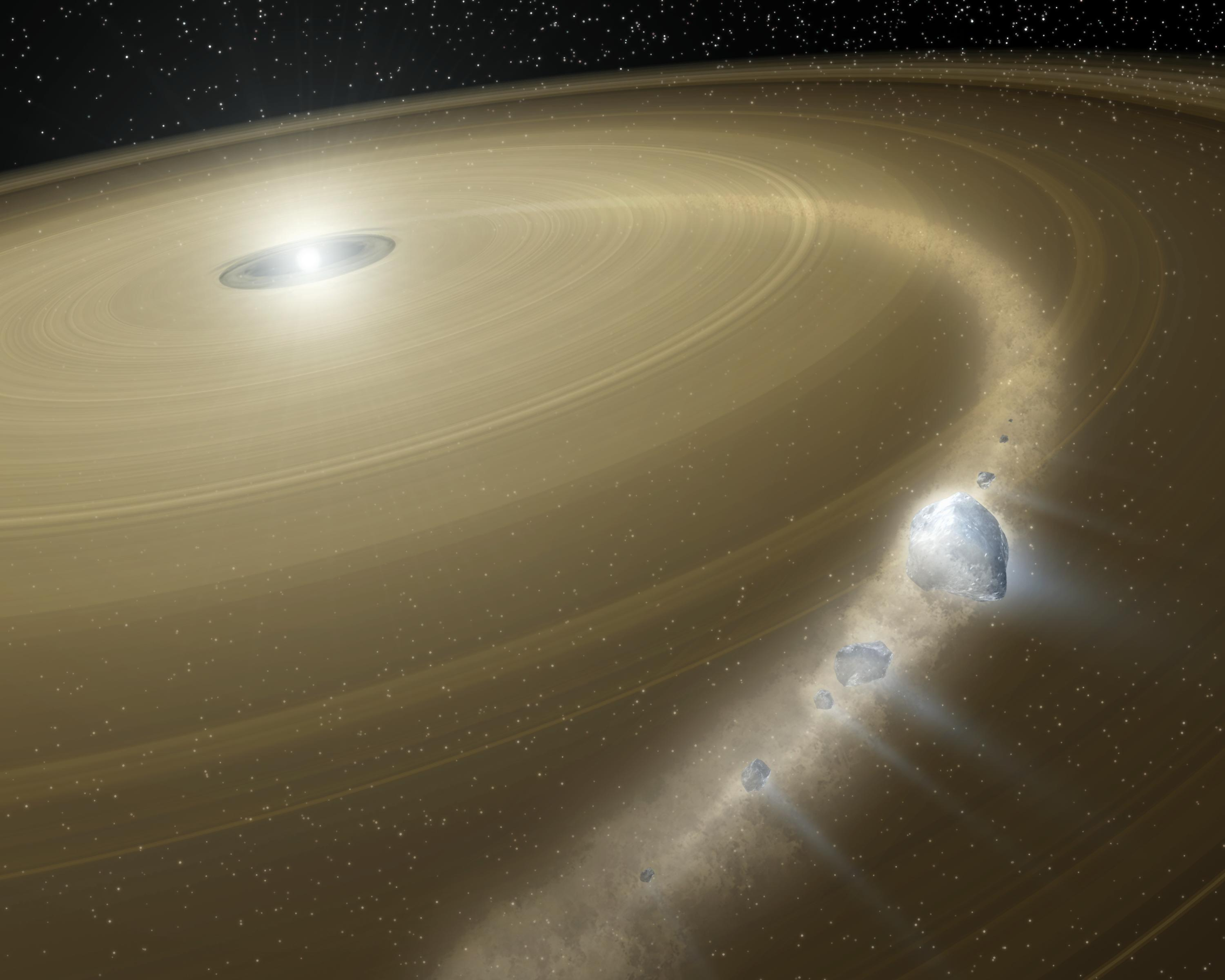 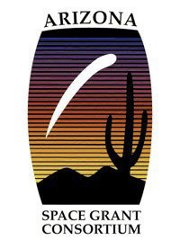 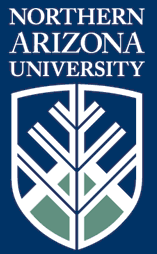 Gyrochronology: Aging Nearby, Debris Disk Candidate Stars
By : Christine Cunningham
Image Credit: NASA/JPL-Caltech
What is Gyrochronology
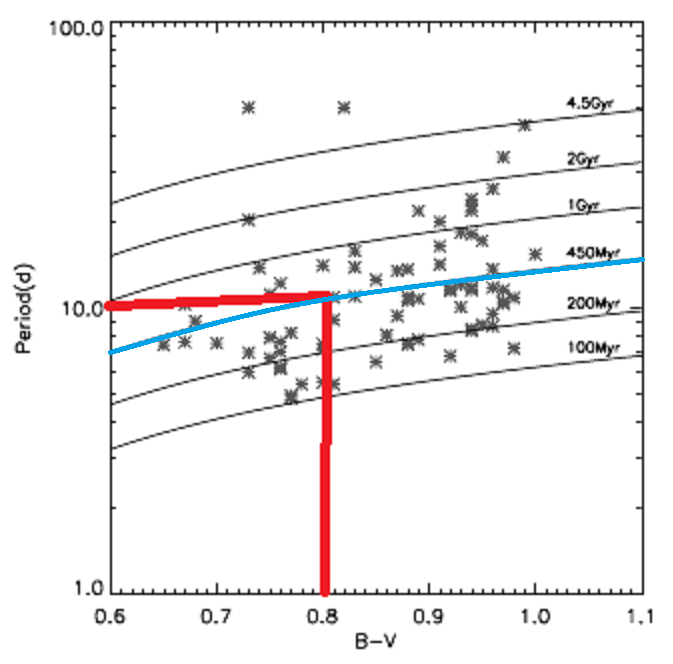 Gyrochronology – method of aging stars

Uses the rotation period of a star and color

Uses age graphs
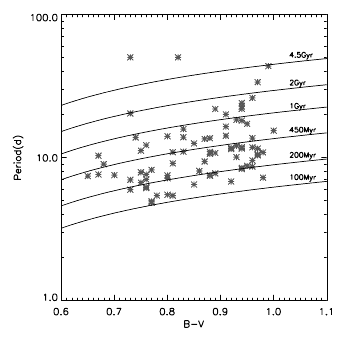 The Astrophysical Journal, Volume 669, Issue 2, pp. 1167-1189.
[Speaker Notes: Gryrochronology is a method used to age stars based off two parameter, its rotation peroid, and its color or B-V magnitude. Here is an example graph of how a plot of the two parameters is used to determine its age. Now lets take for example, a star with a rotation period of 10 days and a B-V color of 0.8, since it falls along this blue line, it can be aged at approximately 450 Million years old.]
Why is it Useful
Aging method that doesn’t require clusters or chromospheric composition
-Conventional methods error 50%+
-Gyrochronology method error ~15-20%
Debris disks
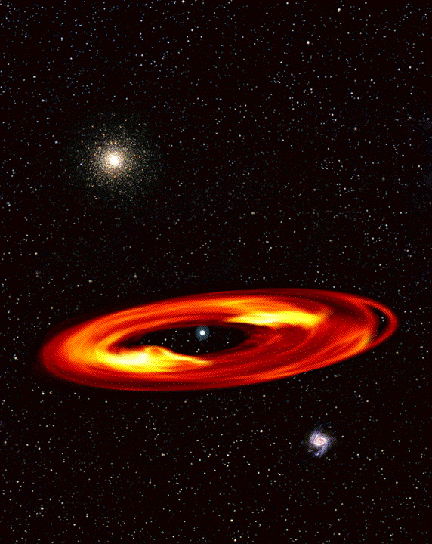 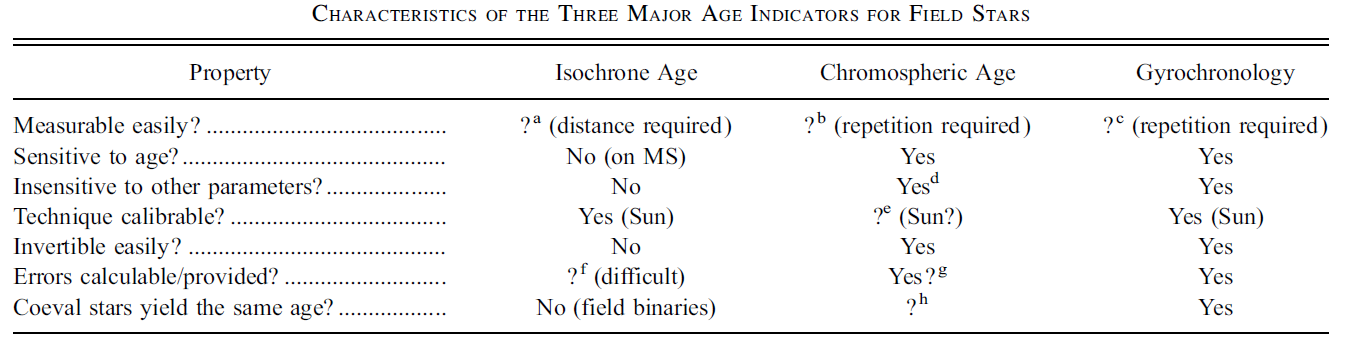 The Astrophysical Journal, Volume 669, Issue 2, pp. 1167-1189.
[Speaker Notes: Gyrochronology is a new technique and is still being refined. Conventional methods use doppler shift (requires the star to have a small inclination), require the star to be a part of a cluster, or require chromospheric composition. Gyrochronology does not require either of these, making the process much simpler. 
It is also useful in determining the age of stars with debris disks around them. Stars with debris disks tend to have less precision when using the above methods. Percentages of errors are around ~50% when using these methods. Gyrochronolgy bring these errors down to about 15-20% making the ages much more precise.]
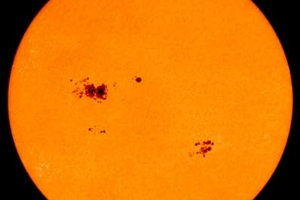 Rotation Period
Uses changes in flux from starspots to calculate the rotation from transits
Dips in flux can be seen in lightcurves
Using various methods a period can be obtained from the lightcurves
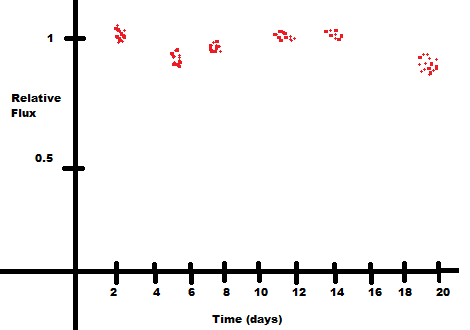 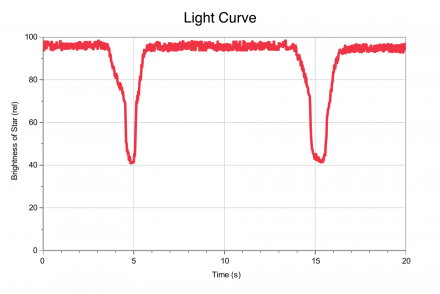 Survey Parameters
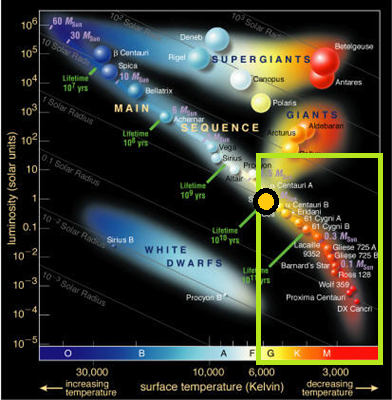 FGKM type stars (pic)
High apparent magnitude
Within 25 parsecs
Debris disk candidates
Certain RA and DEC
Image Credit : ESO
Collecting Photometric Data
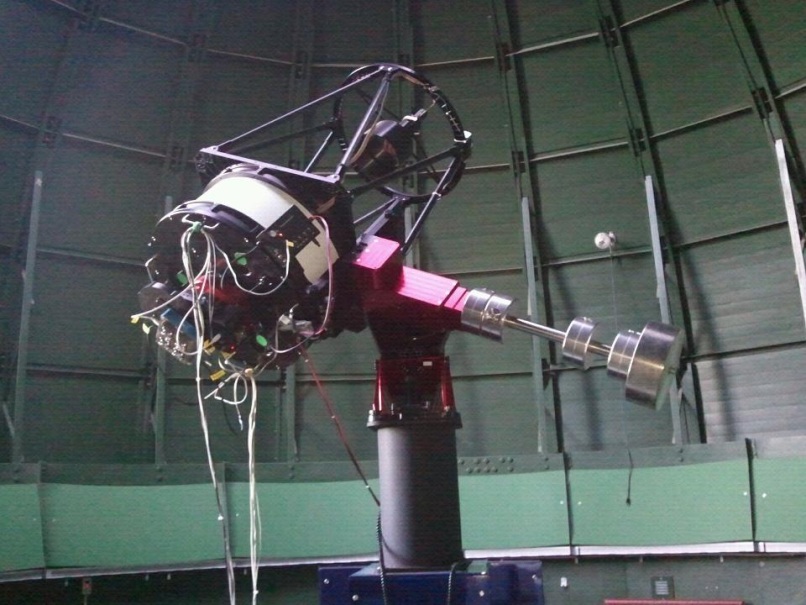 Lutz 21” Telescope
ND filters 
3-4 stars in a night, one hour each
Start with 3-4 nights a week, reduce to 2 nights, then to 1 night
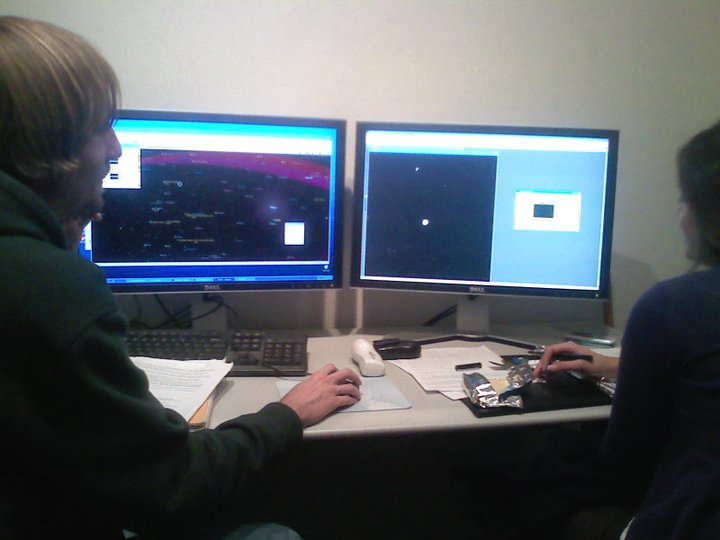 Data Reduction
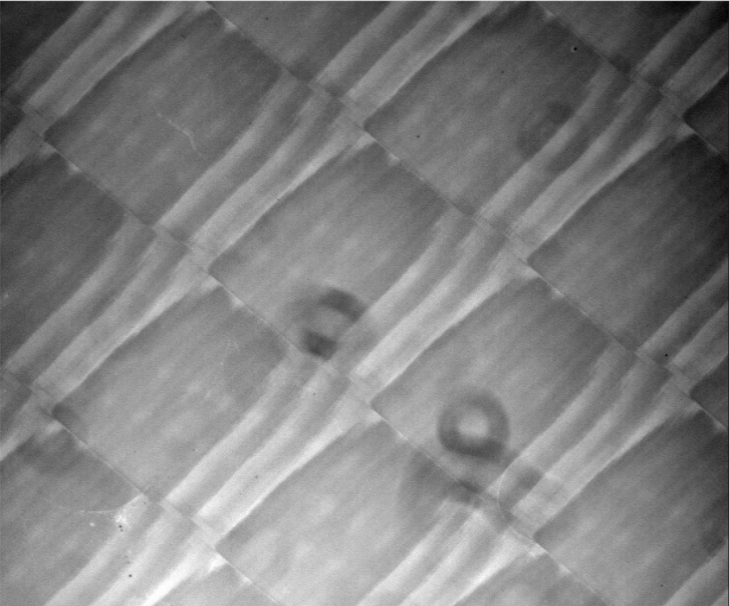 Used the IRAF program on Linux
Flatfields
Alignment
Reference stars
Flux
Lightcurve
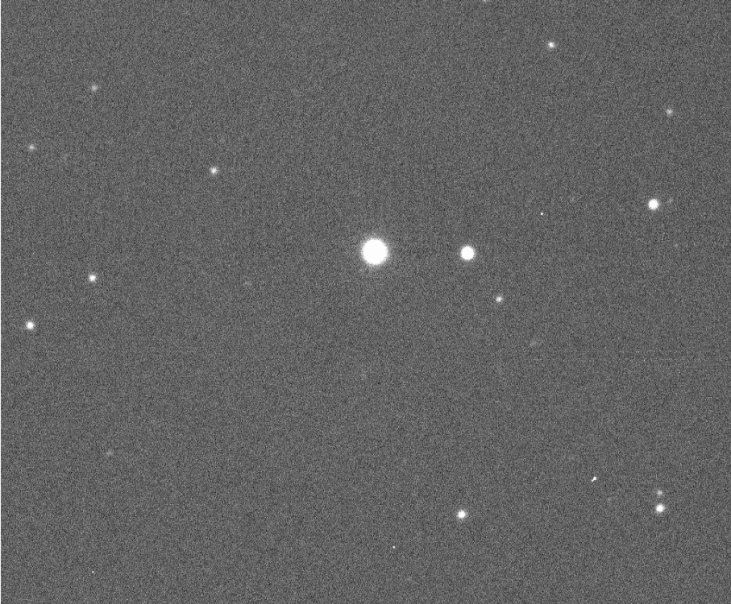 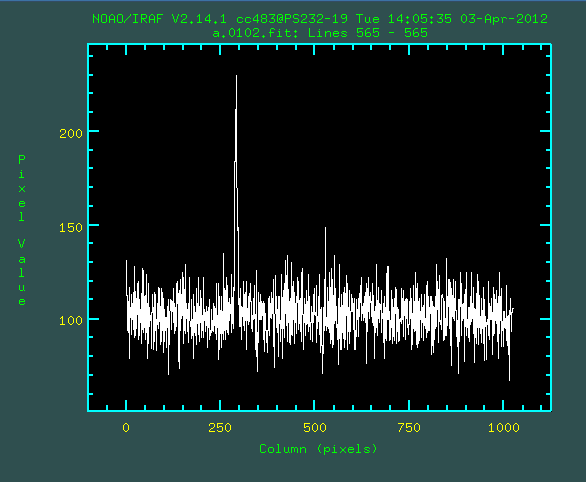 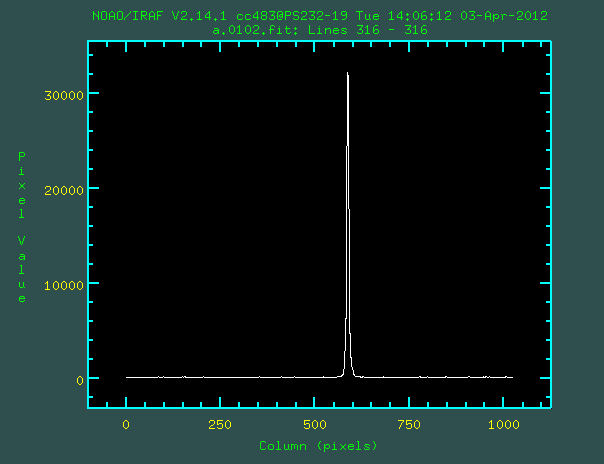 Reference Stars
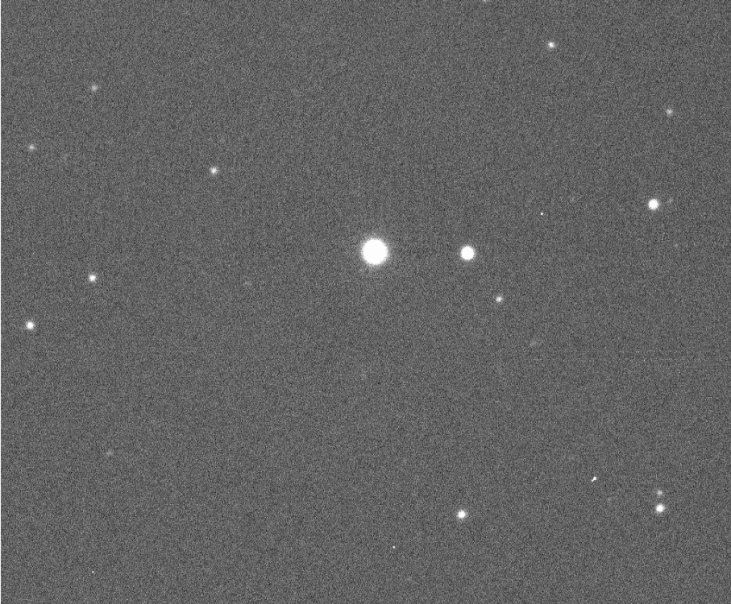 Largest limitation

Relative photometry vs absolute photometry 

Bright target star means short exposures

High signal to noise for reference stars
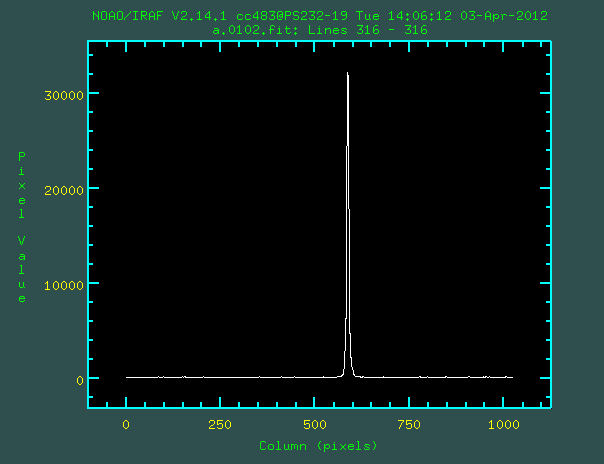 [Speaker Notes: Largest limitation, Relative photometry vs absolute photometry, Bright target star means short exposures, High signal to noise for reference stars]
Observations
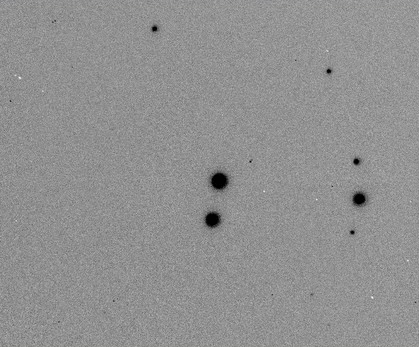 Results
No Finite Results
Accuracy of Lutz telescope good enough(?)
Signal to noise (?)
Bad reference stars (?)
Jeremy will talk about the light curve rotation rate results
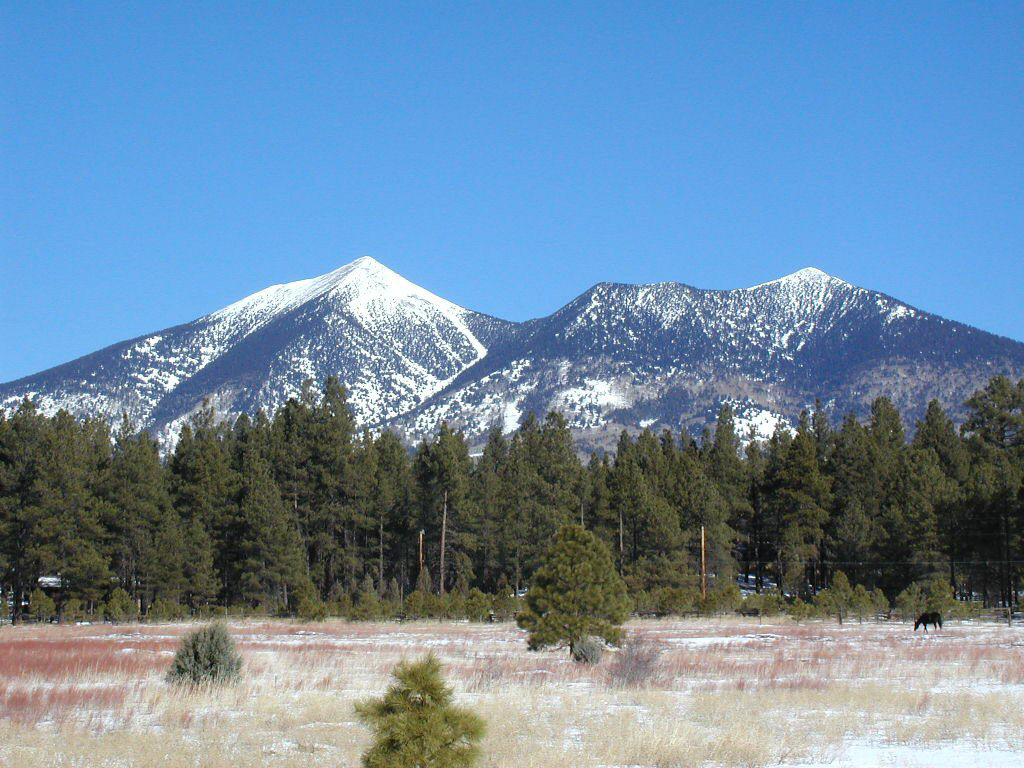 Thanks!
NASA Space Grant Program

Northern Arizona University

Dr. Koerner

Ms. Stigmon and Dr. Barlow